Opening Minds and Sharing Ideas: How to teach the importance of social capital.
Center for Entrepreneurship and Rural Development
University of Nebraska at Kearney
The CERD Team
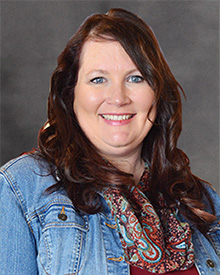 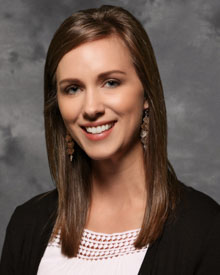 Lisa Tschauner
Aliese Hoffman
Emma’s story…
Initial ask > making connections > independent study > N-ICD program > the PITCH > prototyping
Social Capital
What is it?
a set of shared values that allows individuals to work together in a group to effectively achieve a common purpose. The idea is generally used to describe how members are able to band together in society to live harmoniously.
a measure of the value of resources, both tangible (e.g., public spaces, private property) and intangible (e.g., actors, human capital, people), and the impact that these relationships have on the resources involved in each relationship, and on larger groups.

Why is it important?
Oftentimes individuals are great at their trade or skill, but if they don’t have a way to get it out to the world it won’t do any good for anyone. Connecting to people and resources will allow them to reach people with their talents and skills and eventually products and services.
It builds their network.
What can you do?
Allow students to be creative
Partner students with unlikely suspects
Have students develop and share their stories and strengths
Provide challenges
Build the network
Students share their solutions to the challenge with the rest of the class
Have students from a different class view the final presentations privately to students from different organizations and classes. They will have fake money to invest in the best solutions.
Step 1: Allow students to be creative
No parameters
Be silly!
Potential activities:
Crayon self portrait
Look at a device for 5-10 minutes, create it by memory using modeling clay
Trash to treasure
Write a poem or song about a favorite childhood toy
Step 2: Partner students with unlikely suspects
4 quadrants: school, extracurriculars, family, jobs
Randomization (NVA example)
Assessment to determine interests and skills
Bring different people together to find common purpose
BP10
Each team must have 1:
Expert
Rain maker
Conductor
Step 3: Share their story
Individual meetings for long version
Share worksheet with general questions
What invention do you appreciate the most?
What are you doing to make the world a better place?
What Netflix series would you like to live in?
Follow up with “why” for all.
Speed networking for short version
Questions
Who you are | What you do | Why you are good at that | What do you want to accomplish
Share and talk
Find value in each other. What’s their unfair advantage?
Introduce each other to confirm the value found within conversations.
Step 4: Provide challenges
Option 1:
Create a list of scenarios each group will draw from a hat
Option 2:
You give all groups the same challenge
Option 3:
Provide case studies
Option 4:
Provide real world examples
Utilize local businesses

*Don’t be afraid to give students a challenge outside their wheelhouse!
(Ex: Science students solve a cafeteria issue)
Step 5: Build the network
Each group member will list five people they would like to learn from about this idea
Someone who knows a lot about it
Someone with a different perspective
Someone they respect and know
Someone who is a potential customer, end user, or experiences the same challenge
Students will reach out to at least three of the five people
Document what they learn
Share with each other
Utilize technology like Google Docs
Connect with these people on social media
Step 6: Ready, set, solve…
Use mindful listening
No distractions, good eye contact, validation through body language
Respect each others' ideas
Listen
Ask questions
Socratic method
Come to a consensus
Students decide which solution to move forward with
Students share their solutions to their challenge to the rest of the class
The connection made when you share success with others
Step 7: The pitch
Have students and instructors from different classes view the final presentations
This can be a recorded video or live presentation
Viewers could have fake money to invest in the best solutions
This can be competitive or not based on the students’ response to that
Identify competitions for students to participate in
Big Idea Nebraska- High School!
Instructor Tips
Remember:
You are a guide
Restrictions will strain creativity
Don’t give them the answer you think is correct
Have an open mind
Connect students with resources
Tools:
Find a way to measure growth with pre/post assessments and reflection
Provide worksheets to guide students throughout the process
Materials for prototyping and creativity
Questions to ask:
What’s the most important part of your solution?
How many other people experience this challenge?
How can you think outside the box?
Who are the outliers?
When do you know you have solved the challenge?
Who else needs to be involved?
Timeline:
The steps can be shortened to fit your class schedule
Questions?
Reach out!
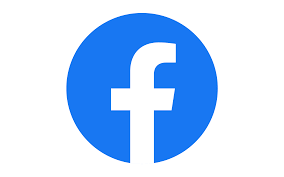 UNK- Center for Entrepreneurship and Rural Development- CERD
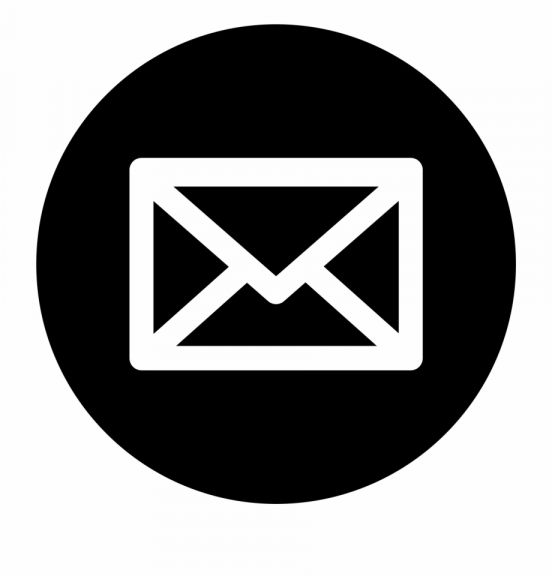 tschaunerle@unk.edu
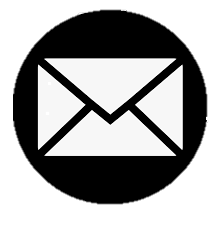 hoffmanal2@unk.edu
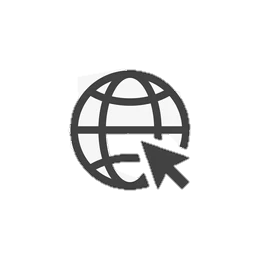 unk.edu/cerd